Презентация   на   тему :«СУИЦИД»
Суицид  рассматривается,  как  ведущая причина  смерти  во  всем  Мире.  

Ежедневно  около  1200  землян  ставят  точку  в  своей  жизни  и  еще 7500  пытаются  это  сделать. 

Самыми  суицидально  опасными  являются  три  возраста: 
 юношеский  14-24 лет; 
 средний  45-50 лет;
 старческий после 70лет
Многие  исследователи  отмечают  сезонное  распределение  самоубийств  относительно  более  высокий   весенне - летний пик  (особенно май - июнь)  при  осенне - зимнем минимуме.

По  дням  недели  в  городах  наиболее  «суицидогенны»  -  понедельник   и  среда, самый  благополучный  день  -  воскресенье.
В  сельской   местности  максимум суицидов  приходится  на  воскресенье  и  понедельник. 

В  течение суток  число самоубийств  увеличивается  от  утра (4-9 час).   к полудню  с  максимумом  от  10-15 часов.
Понятие  суицида:
Под  самоубийством  понимается:
Индивидуальный  поведенческий  акт,  умышленное  лишение себя  жизни  конкретным  человеком.

Относительно  массовое  статистически  устойчивое   социальное   явление, заключающееся   в  том,  что  некоторое количество  людей  добровольно   уходят   из  жизни. 

                 В  самом  широком  смысле  самоубийство  -  вид саморазрушительного ,  аутодеструктивного  поведения (наряду с пьянством, курением и  т.д .)
Механизм  формирования  личностного  смысла  самоубийства:
Пассивные  суицидальные  мысли  характеризуется представлениями  на  тему своей смерти, но не тему  лишения  себя жизни как самопроизвольного  действия.
Суицидальные замыслы  -  это  активная  форма  проявления суицидальности,  т.е.  тенденция  к   самоубийству  глубина  которой нарастает  по  мере  разработки  плана  ее  реализации.  Продумываются  время , место и способы   самоубийства.
Суицидальные  намерения   предполагают   присоединение  к  замыслу   решения и волевого  кампанента,  побуждающего   к непосредственному переходу  во  внешнее  поведение.
Суицидальная  попытка -  это  целенаправленное   оперирование средствами   лишения себя жизни,  не  закончившееся  смертью.
Дифференциация детской  суицидальности:
Истинные покушения  (осознанная  цель -  смерть)
Демонстративные  покушения (желание  устраниться   лишь на время  «умереть не  до  конца» )
Причины:
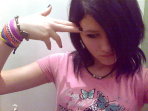 Депрессия
Конфликты  (выполняющие  роль «последней капли»)
Несчастная любовь
Мистические  настроения.
Кумиры
Специфика  суицидального  поведения детей:
Граница  между   истинным  и   демонстративно  -  шантажным   поведением  весьма  условна.

Обнаруживается   высокая  готовность   принятию  суицидального   решения   под воздействием    ситуационных   факторов  различной степени значимости.

Не  оформлено  представление  о смерти.
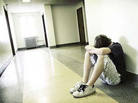 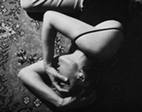 Основные   признаки суицидального  поведения:
Словесные признаки   ( т.е. то, что   можно почерпнуть  из  контекста  беседы  -   сообщения   о   чувстве  беспомощности, безнадежности;  беседа   или   ее   фрагменты    связанные   с  прощанием    с   шутки  о  желании  умереть;   сообщения   о  конкретном  плане   и  методе   самоубийства;   медленная  вялотекущая  слаборазвитая  речь ;   обвинение  других  людей  и  себя).
  Эмоциональные  признаки   (острое  переживание   горя, чувства вины,  неудачи , поражения,   чувство собственной   малозначимости,  мнимые  или  реальные  опасения, страхи;  выраженная   растерянность;  импульсивные  действия).
Поведенческие   признаки(внезапные  не  мотивированные    изменения  в  поведении, которые  отдаляют  ребенка  от  значимых для   него   людей  или   от  какой  -  то  важной  для  него   деятельности,  а  так   же  склонность   к  опрометчивым  поступкам, связанным  с  риском  для  жизни    и  здоровья,  склонность   к   употреблению  ПАВ   и  т.д.)
Необходимо!!!
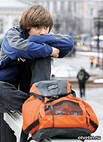 Отнестись   ко  всем   угрозам   ребенка   серьезно .
Обратитесь  за помощью   и  пусть   специалисты  решают   не  проделки  ли  это.
Говорите    с  ребенком  открыто   и   прямо.
Слушайте  с  чувством  искренности    и   понимания.
Дайте   понять  своему  собеседнику , что  вам  не  все  равно.
Будь  особенно  внимательны.
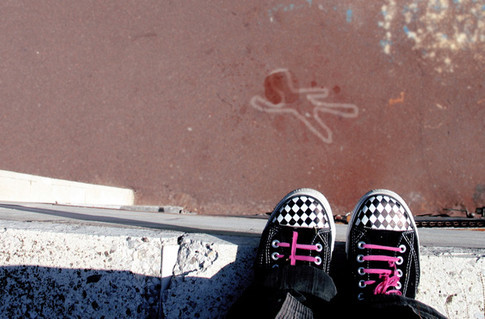 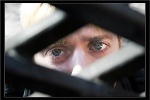 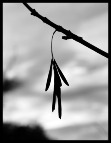 Презентацию   подготовила
 социальный педагог   
МОУ  СОШ   № 26
Черданцева  А.Л.
СПАСИБО   ЗА  ВНИМАНИЕ!